CHỦ ĐỀ 4
PHÉP CỘNG, PHÉP TRỪ (CÓ NHỚ) TRONG PHẠM VI 100
BÀI 22
PHÉP TRỪ (CÓ NHỚ)
SỐ CÓ HAI CHỮ SỐ VỚI 
SỐ CÓ MỘT CHỮ SỐ (T3)
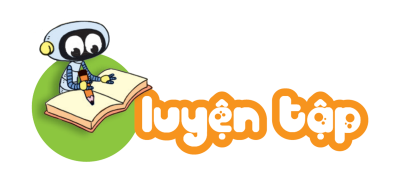 Đặt tính rồi tính.
1
42
56
78
37
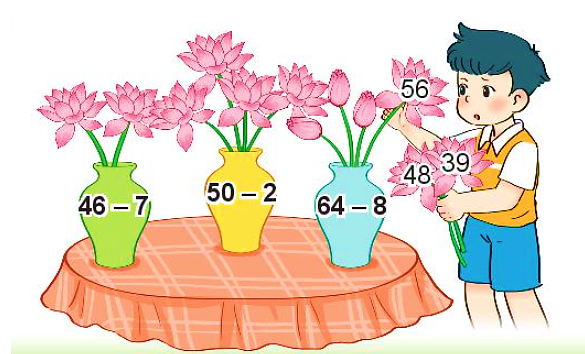 Cắm hoa vào lọ thích hợp.
2
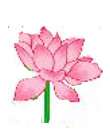 46 – 7 =
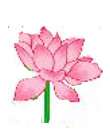 48
39
86 – 8
63 – 7
51 – 9
42 – 5
39
42
  5
51
  9
63
  7
86
  8
50 – 2 =
48
–
–
–
–
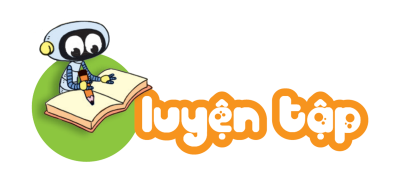 3
Đường về nhà sóc đi qua ba phép tính có kết quả bằng nhau. Tìm nhà cho sóc.
54 – 8 =
46
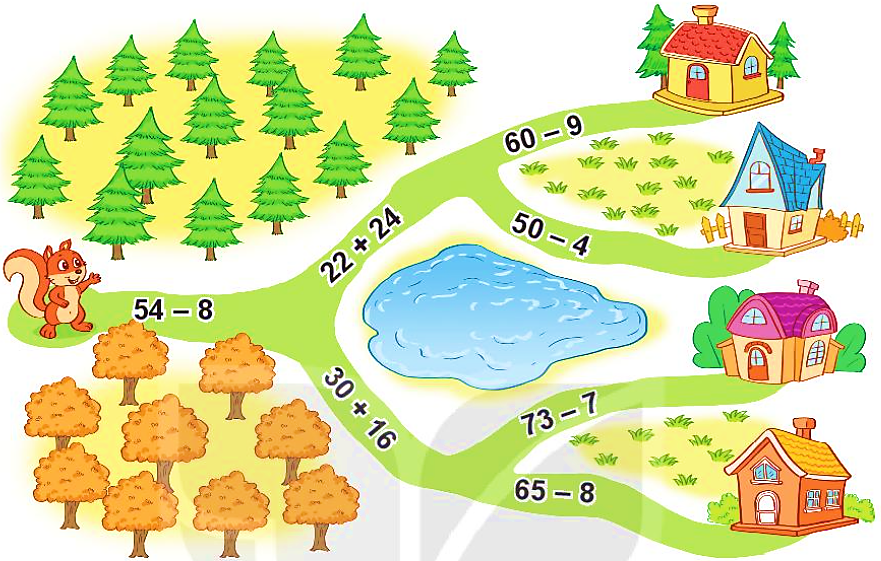 22 + 24 =
46
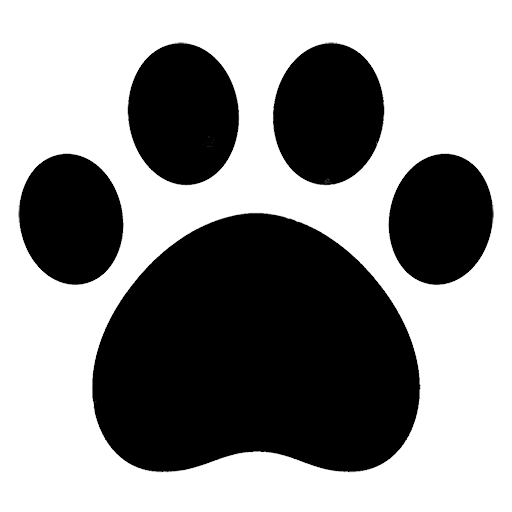 60 – 9 =
51
26
26
26
26
26
26
26
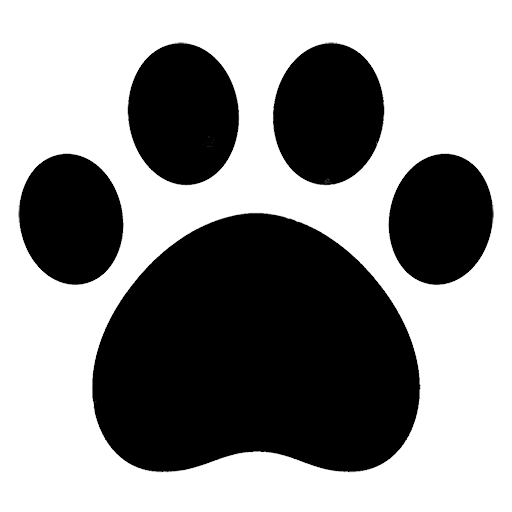 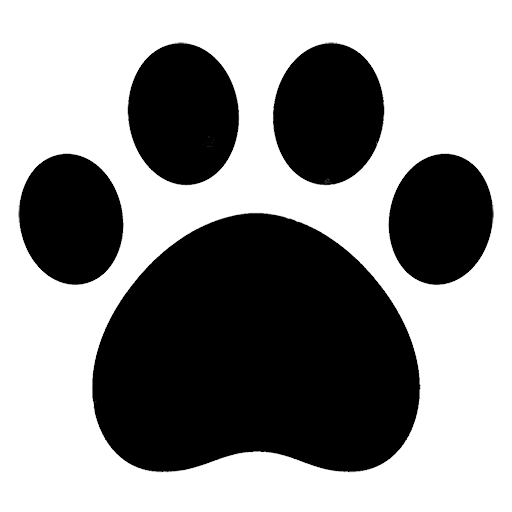 46
46
51
46
46
51
57
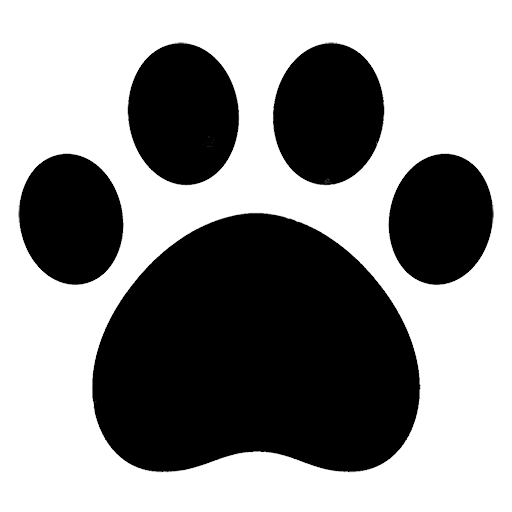 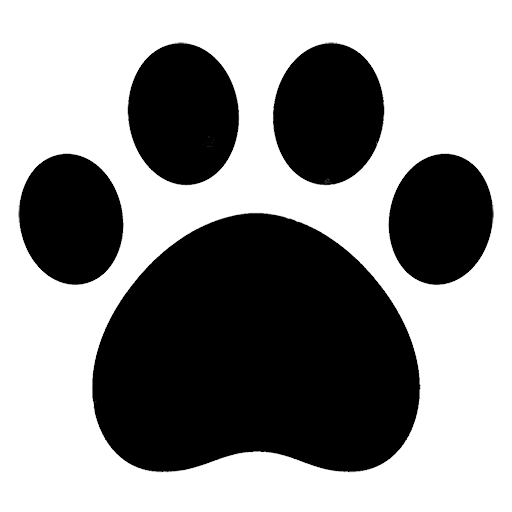 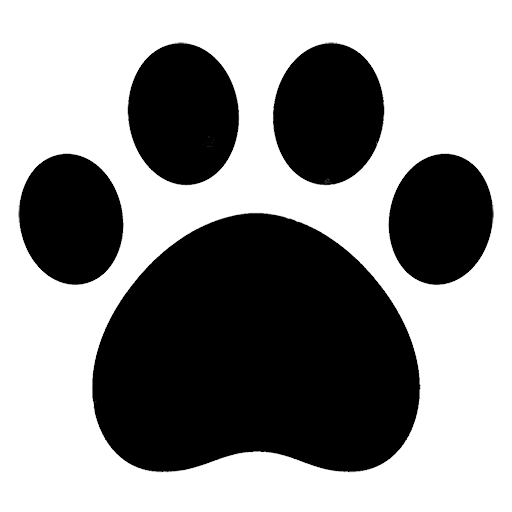 30 + 16 =
46
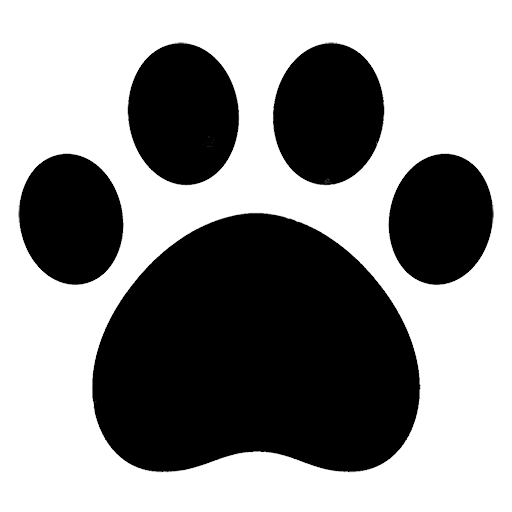 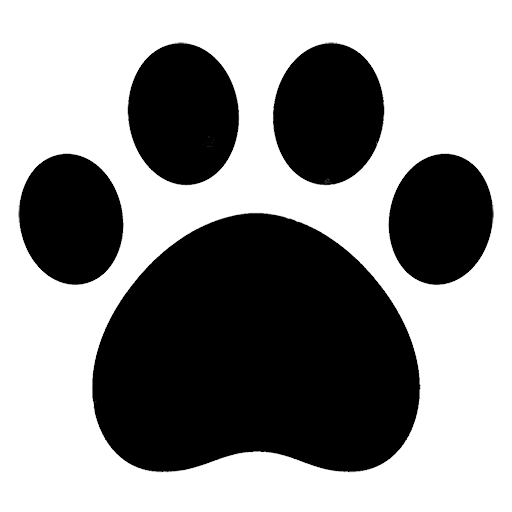 50 – 4 =
46
73 – 7 =
66
65 – 8 =
57
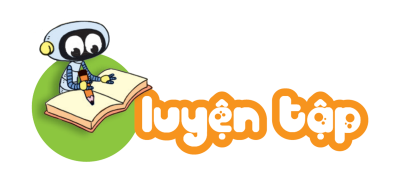 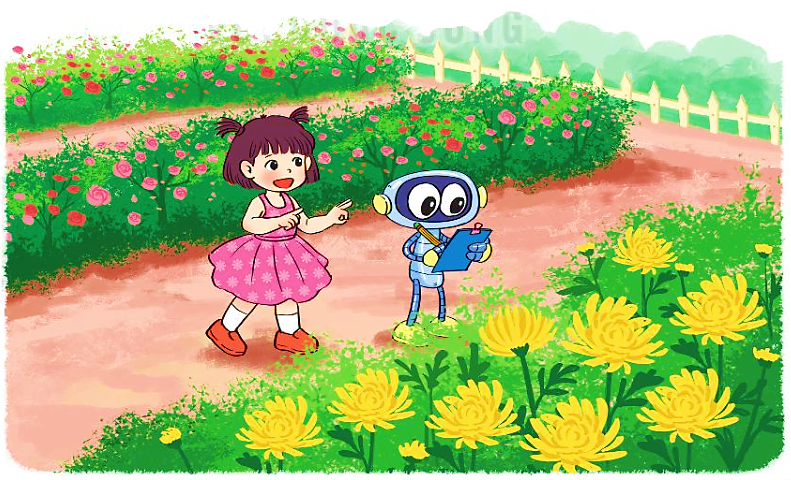 4
Trong vườn có 30 cây hoa hồng và hoa cúc. Mi đếm được có 9 cây hoa cúc. Hỏi trong vườn có bao nhiêu cây hoa hồng?
Bài giải
Trong vườn có số cây hoa hồng là:
30 – 9 = 21 (cây)
Đáp số: 21 cây hoa hồng.